Soru Yazımı Eğitimi
Dr. Erkan Atalmış 
Ocak/2020
Genel Bakış
PISA Sınavları
Türkiye Geneli YGS/LYS soru Analizleri
Sınav Hazırlama Teknikleri
Öğretim Üyesi Sınav Örnekleri
Madde parametreleri hesaplama: Excel Uygulama
Eğitim Amacı
ülkemizin küreselleşen dünyada yerini almak 
çağın ihtiyaçlarına cevap verebilecek gençler yetiştirmesi 
bilginin ezberden ziyade gerçek yaşamla ilişkilendirilerek kavratılması 
gerçek yaşamdaki problemleri çözmeye yönelik etkinliklerle beraber öğretilmesi.
(Dağlı, 2007; Demirhan& Demirel, 2001; Korkmaz & Kaptan, 2001).
PISA SINAVLARI
PISA Sınavları
Bu bağlamda küreselleşen dünyada ülkeler kendi eğitim durumları ve çıktılarını değerlendirmek ve bu durum ve çıktıları diğer diğer ülkelerle karşılaştırmak amacıyla uluslararası ölçme ve değerlendirme programlarına dahil olmaktadır. Bu programlardan biri Ekonomik İşbirliği ve Kalkınma Örgütü (OECD) tarafından organize edilen “Uluslararası Öğrenci Değerlendirme Program” adıyla da bilinen PISA sınavlarıdır.
MEB, 2016: PISA 2015 ULUSAL RAPORU
PISA Sınavları
İlk kez 2000 yılında 43 ülkenin katılımıyla gerçekleştirilen PISA sınavları her üç yılda bir devam ederek en az 7 yıl öğrenim görmüş 15 yaş grubu öğrencilerine uygulanmaktadır. 
Öğrencilerin matematik okuryazarlığı, fen okuryazarlığı ve okuma becerisi gibi bilişsel becerinin yanında onların derslere ve öğrenmeye karşı tutum ve istekleri gibi duyuşşal becerileri ve sosyo-ekonomik özelliklerini de ölçmektedir. 
Türkiye 2003 yılında dahil olmuştur
(OECD, 2003; OECD, 2016).
PISA Sınavları
Değerlendirme farklı şekilde yapıyor:
toplam puanlarına bağlı olarak yapılan sıralama 
ülkelerin bu becerilere ilişkin hangi yeterlilik düzeyine sahip olduğu
http://www.meb.gov.tr/meb_iys_dosyalar/2019_12/03105347_PISA_2018_Turkiye_On_Raporu.pdf
PISA Sınavları (Fen)
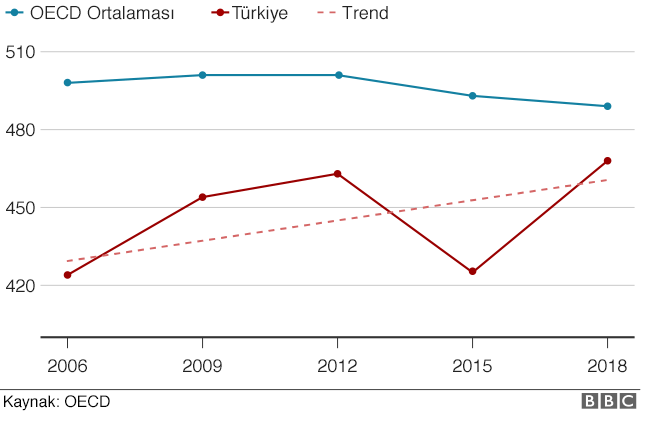 https://www.bbc.com/turkce/haberler-turkiye-50639723
PISA Sınavları (Matematik)
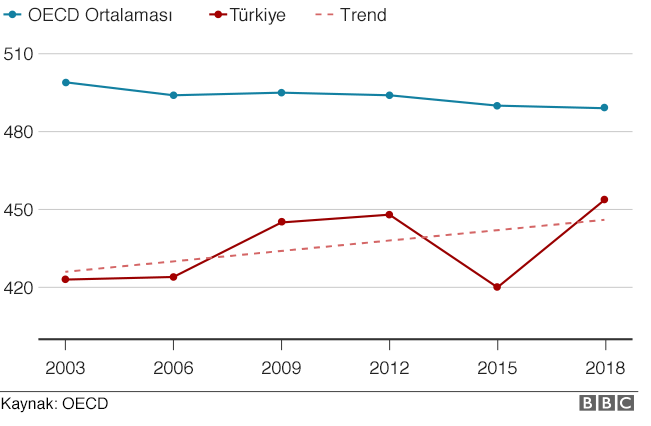 https://www.bbc.com/turkce/haberler-turkiye-50639723
PISA Sınavları (Okuma)
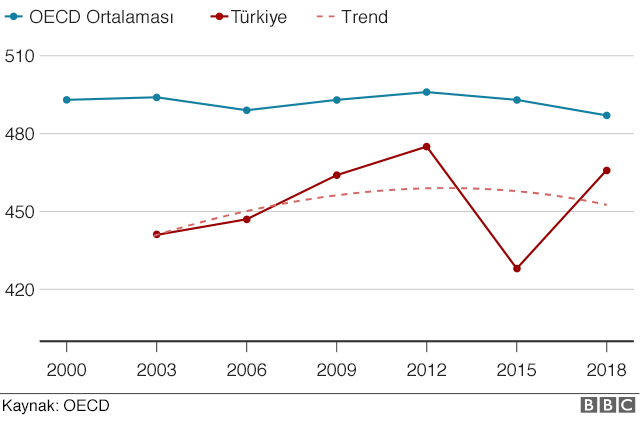 https://www.bbc.com/turkce/haberler-turkiye-50639723
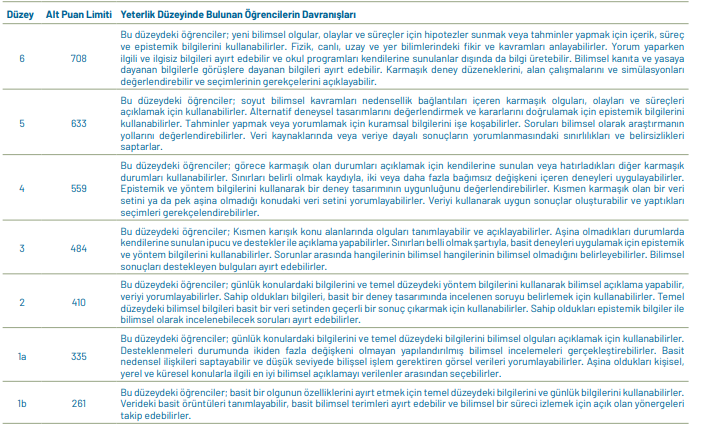 PISA Sınavları (Fen)
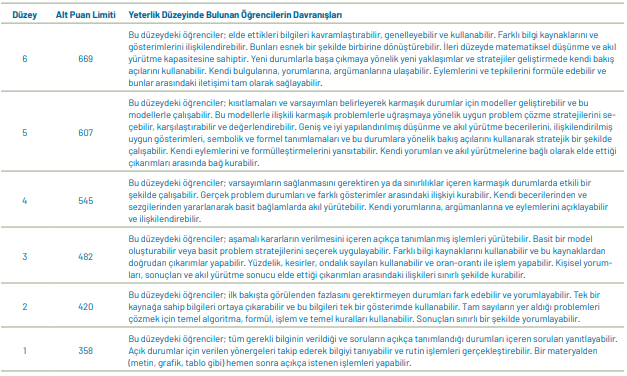 PISA Sınavları (Matematik)
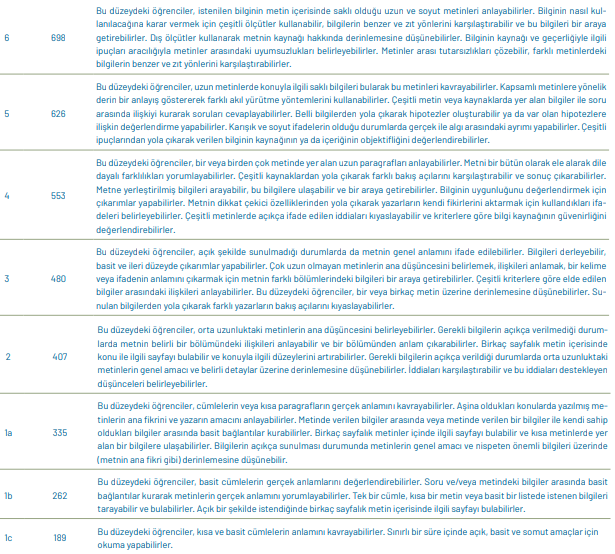 PISA Sınavları (Okuma)
Temel Yeterlilik Düzeyine Ulaşmayan (Sadece düzey 1) ve Üst Düzey (Düzey 5 ve 6) Öğrenci Oranları (%)
PISA soru örnekleri (Yeni Nesi Sorular)
https://pisa2018-questions.oecd.org/
https://pisa2018-questions.oecd.org/platform/index.html?user=&domain=REA&unit=R548-ChickenForum&lang=eng-ZZZ
https://pisa2018-questions.oecd.org/platform/index.html?user=&domain=REA&unit=R551-RapaNui&lang=eng-ZZZ
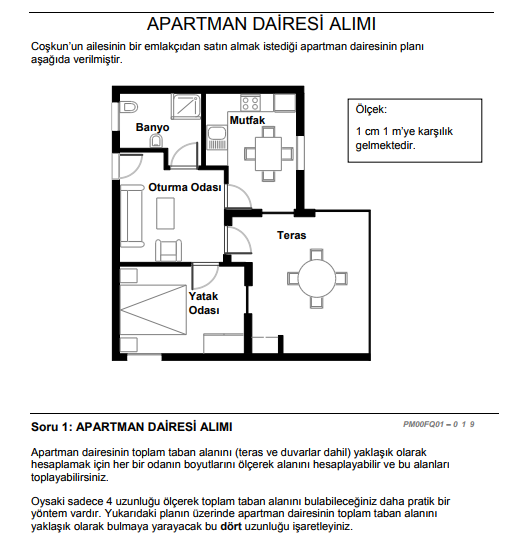 Matematik
4. Düzey
http://pisa.meb.gov.tr/wp-content/uploads/2015/02/pisa-ornek-sorular-matematik.pdf
https://www.oecd.org/pisa/pisaproducts/PISA%202012%20Technical%20Report_Chapter%2015.pdf
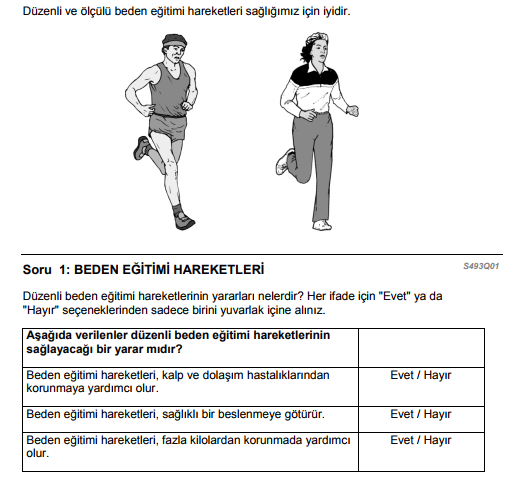 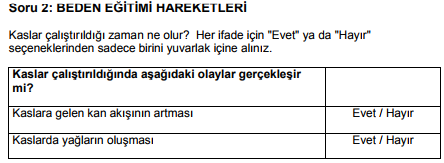 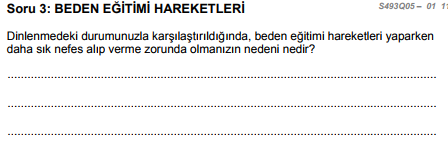 Fen
3. düzey
http://pisa.meb.gov.tr/wp-content/uploads/2015/02/pisa-ornek-sorular-fen.pdf
https://books.google.com.tr/books?id=pNvVAgAAQBAJ&pg=PA98&lpg=PA98&dq=S493Q05+level&source=bl&ots=aZ3WfQjMDN&sig=KrK_Dy9HFeuSIFRp4M-wIy77CYU&hl=tr&sa=X&ved=0ahUKEwiOrLXgg-nYAhUuiKYKHYUAAyIQ6AEIKzAA#v=onepage&q=S493Q05%20level&f=false
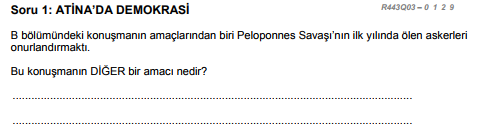 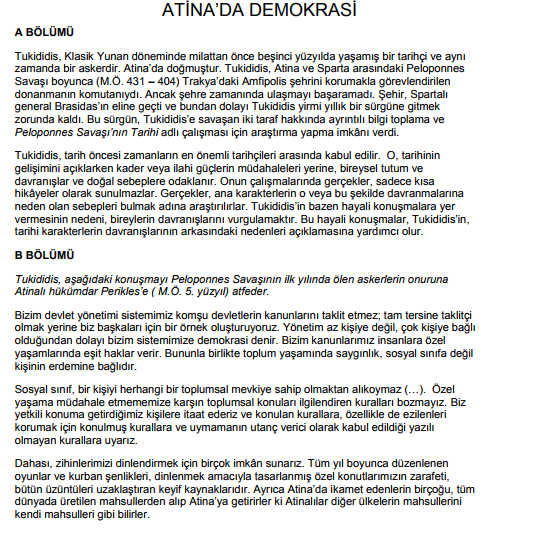 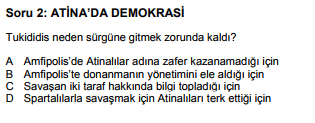 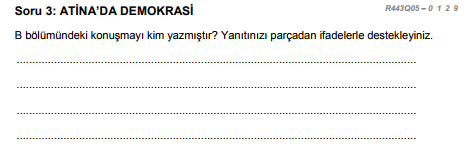 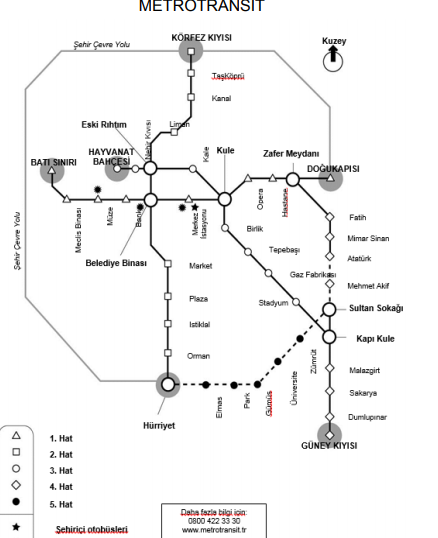 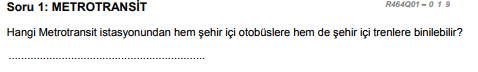 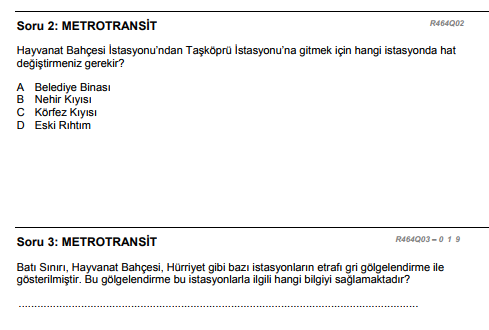 http://pisa.meb.gov.tr/wp-content/uploads/2015/02/pisa-ornek-sorular-okumabecerileri.pdf
YGS/LYS SINAV ANALİZİ
YGS -2016/2017
YGS-2016
https://dokuman.osym.gov.tr/pdfdokuman/2016/GENEL/2016OrtaogretimSonucKitap/B3/YGSOrtakDerslerveYDSTestHamPDagilim19102017.pdf
https://dokuman.osym.gov.tr/pdfdokuman/2017/OSYS/YGS/SAYISAL28032017.pdf
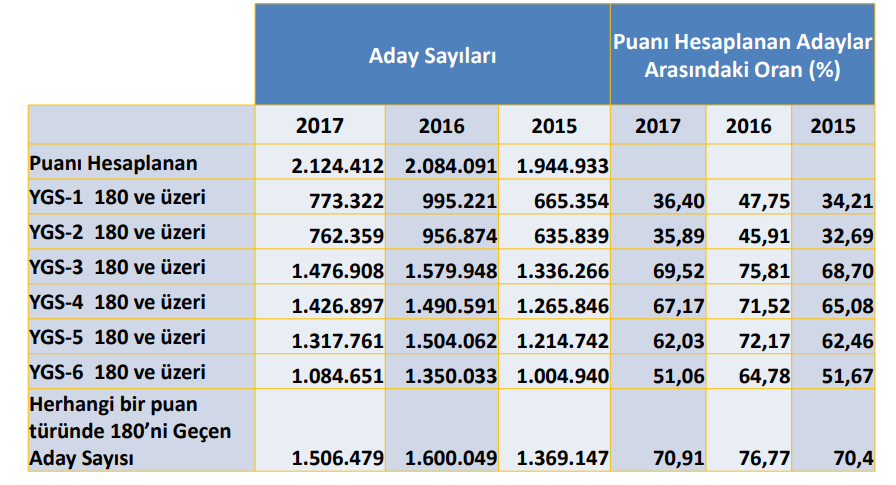 https://dokuman.osym.gov.tr/pdfdokuman/2017/OSYS/YGS/SAYISAL28032017.pdf
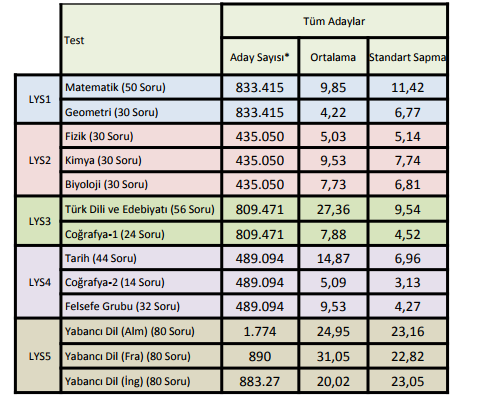 LYS  2016
https://dokuman.osym.gov.tr/pdfdokuman/2016/LYS/LYSSayisalBilgiler19072016.pdf
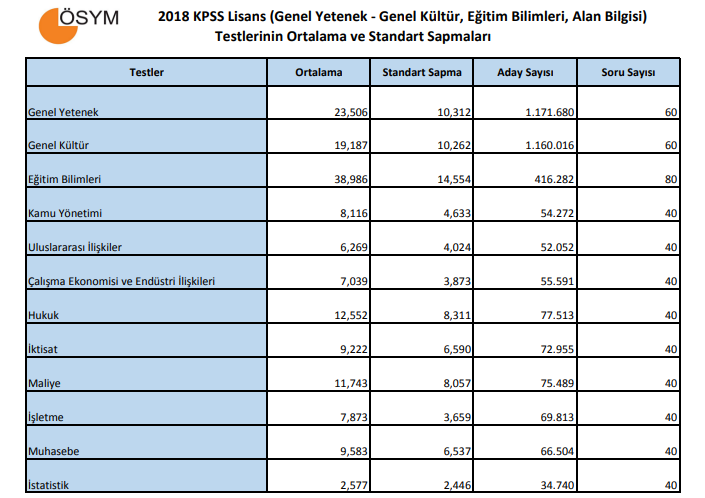 https://dokuman.osym.gov.tr/pdfdokuman/2018/KPSS/SayisalBilgiler29082018.pdf
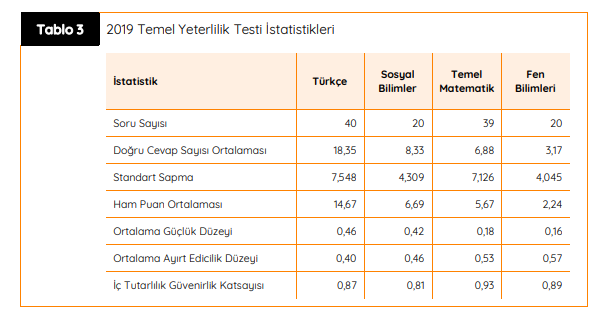 https://dokuman.osym.gov.tr/pdfdokuman/2019/GENEL/yksDegRaporweb03092019.pdf
Neden Ortalamalar Düşük? (Bireylerden mi? Sorulardan mı?)
SORU SORMAK SANATTIR.

GERÇEK YAŞAMDAN UYARLANMALIDIR.
«duyduğumu unuturum, gördüğümü hatırlarım, yaptığımı anlarım»  


Konfüçyüs
Sınav Hazırlama Teknikleri: Ne kadar Güvenilir ve Geçerli?
Güvenirlik & Geçerlilik
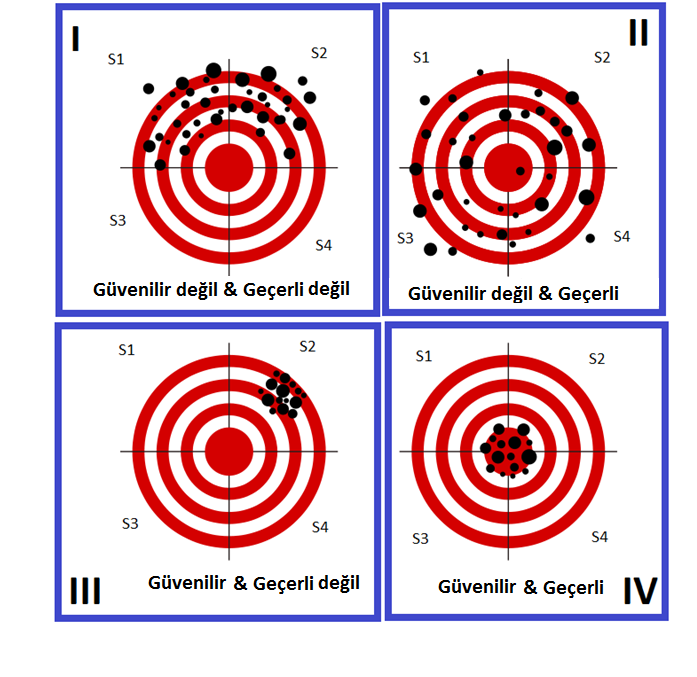 Çoktan Seçmeli Soruların Avantaj ve Dezavantajları
Objektif değerlendirme (+)

 Zamandan ve paradan tasarruf etme (+)

 Bloom Taksonomisine uygun olma  (+)
(bilgi, kavrama, uygulama, analiz, sentez, değerlendirme) 

 Yazımı zor  (-)

 Öğrencinin tahmin etme olasılığı  (-)
Bir Test Oluştururken Dikkat Edilmesi Gereken Adımlar
İçeriğin Belirlenmesi

Bloom Taksonomisinin Kullanılması

Soru Yazma Tekniklerinin Uygulanması

Ayrıntı Tablosunun Oluşturulması
II. Bloom Taksonomi
bilgi, kavrama, uygulama, analiz, sentez, değerlendirme
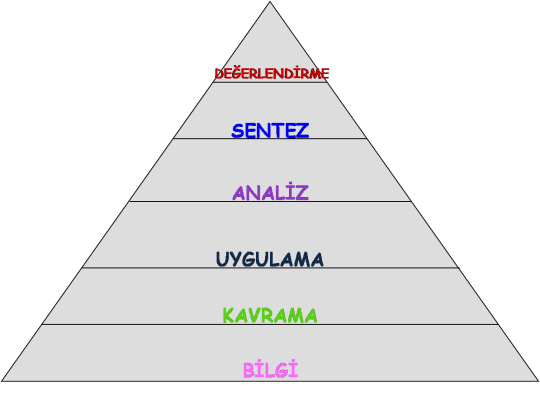 II. Bloom Taksonomi
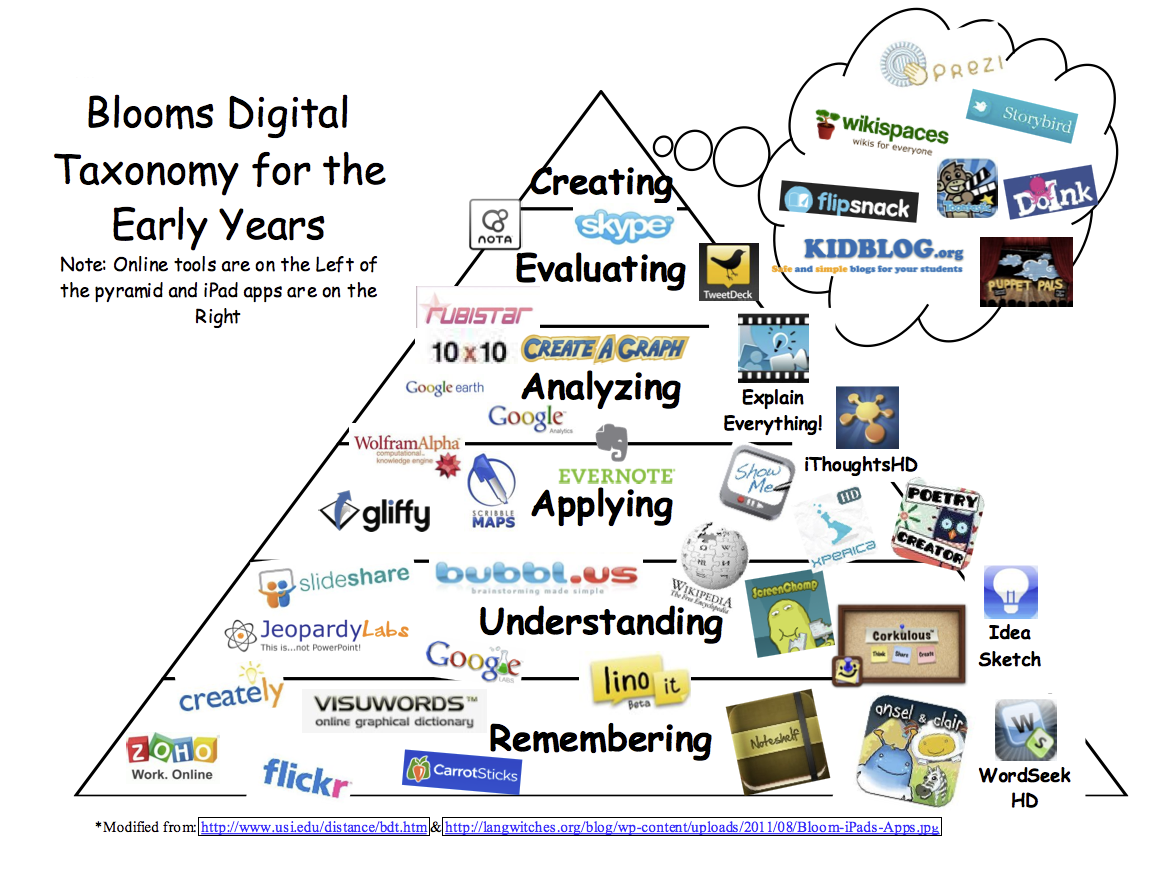 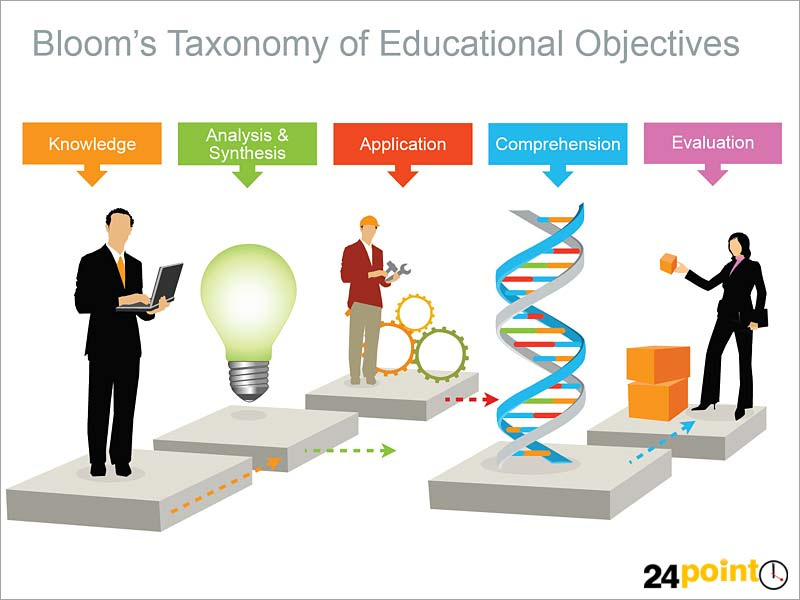 Örnek (YAŞAM ve MOLEKÜLLERLE BİYOKİMYASAL YAKLAŞIM)
http://akts.hacettepe.edu.tr/ders_detay.php?ders_ref=410c62643d7c44cf013d8ce978a7265e&ders_kod=TIP178&zs_link=2&prg_kod=311&submenuheader=2
ÇOKTAN SEÇMELİ SORULAR
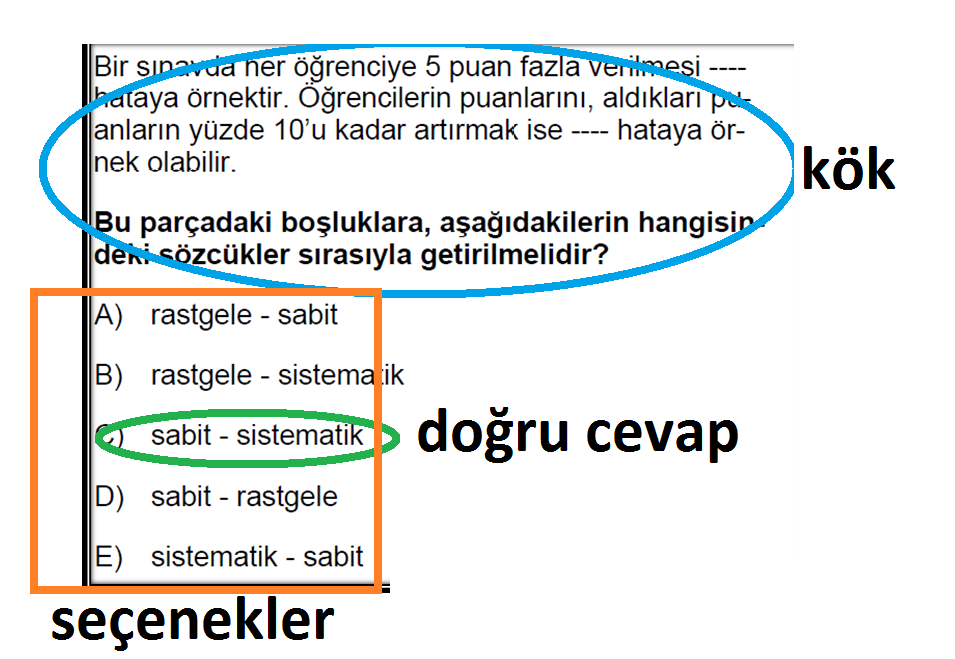 Çoktan Seçmeli Soruların Avantaj ve Dezavantajları
Objektif değerlendirme (+)

 Zamandan ve paradan tasarruf etme (+)

 Bloom Taksonomisine uygun olma  (+)
(bilgi, kavrama, uygulama, analiz, sentez, değerlendirme) 

 Yazımı zor  (-)

 Öğrencinin tahmin etme olasılığı  (-)
Çoktan Seçmeli Soru Türleri
Doğru Cevaba Göre
Birden Fazla Doğru Cevabı Olanlar
Cevabı Gizlenen Maddeler
Tek Doğru Cevabı Olanlar
En Doğru Cevabı Olanlar
Birleşik Cevap Maddeler
En Doğru Cevabı Olanlar
Tek Doğru Cevabı Olanlar
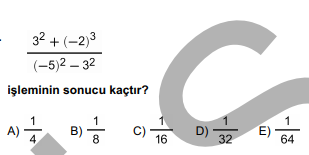 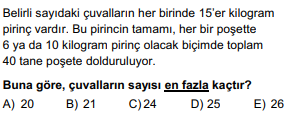 https://dokuman.osym.gov.tr/pdfdokuman/2018/ALESILKBAHAR/InternetKitapcigi08052018.pdf
Birleşik Cevap Gerektiren – En Doğru Cevabı Olanlar
Birleşik Cevap Gerektiren
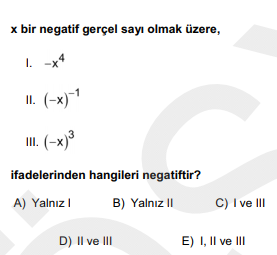 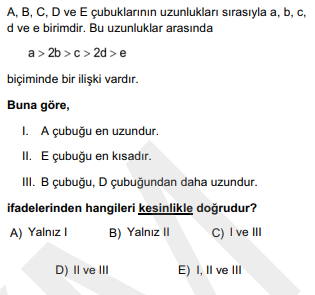 http://www.osym.gov.tr/Eklenti/2230,ales2012pdf.pdf?0
Cevabı Gizlenen Maddeler
Birden Fazla Doğru Cevabı Olanlar
Hangileri asal sayıdır?
2
3
4
5
6
Madde Köküne Göre
Olumsuz Köklü Olanlar
Kökü Eksik Cümle Olanlar
Kökü Soru Kipinde Olanlar
Olumsuz Köklü Olanlar
Kökü Soru Tipinde Olanlar
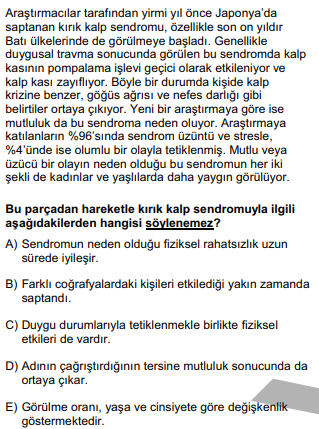 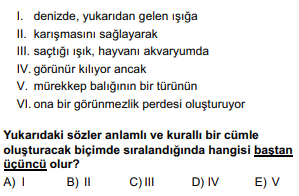 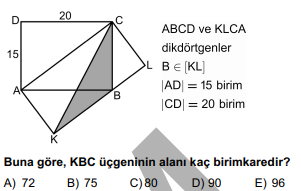 https://dokuman.osym.gov.tr/pdfdokuman/2018/ALESILKBAHAR/InternetKitapcigi08052018.pdf
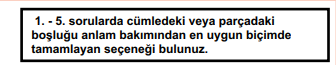 Kökü Eksik Cümle Olanlar
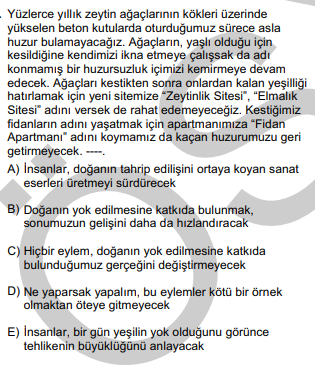 https://dokuman.osym.gov.tr/pdfdokuman/2018/ALESSONBAHAR/internetkitapcik_20112018.pdf
Gerçek Senaryolu Kök
Positif ifadeli soru
Negatif İfadeli soru
Birleşik yanıt gerektiren soru türü (Complex Multiple Choice Item) ?
Kuvvetli Çeldiriciler
Seçenekler birbirine uyumlu olmalı yani olası yanlışlıklar düşünülmeli
Sorunun kökü anlaşılır ve kısa olmalı
Haladyna, T. M., Downing, S. M., & Rodriguez, M. C. (2002). A review of multiple-choice item-writing guidelines for classroom assessment. Applied measurement in education, 15(3), 309-333.
https://www.nbme.org/publications/
https://www.nbme.org/downloadrequest/default.aspx
Etkinlikler
Sınıf içi kullanılan çoktan seçmeli soru yapısının incelenmesi.
Sınıf içi kullanılan çoktan seçmeli sorularda «soru yazım ilkelerini» inceleme.
Kazanım, taksonomi, soru yazım ilkelerini kullanarak test oluşturmaya başlama
Örnek
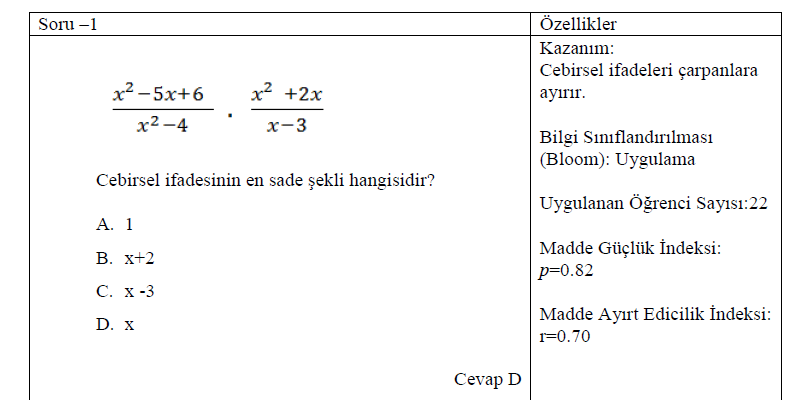 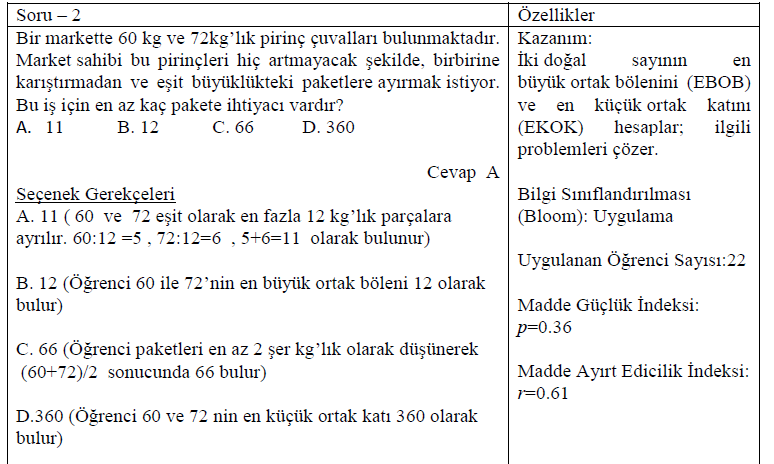 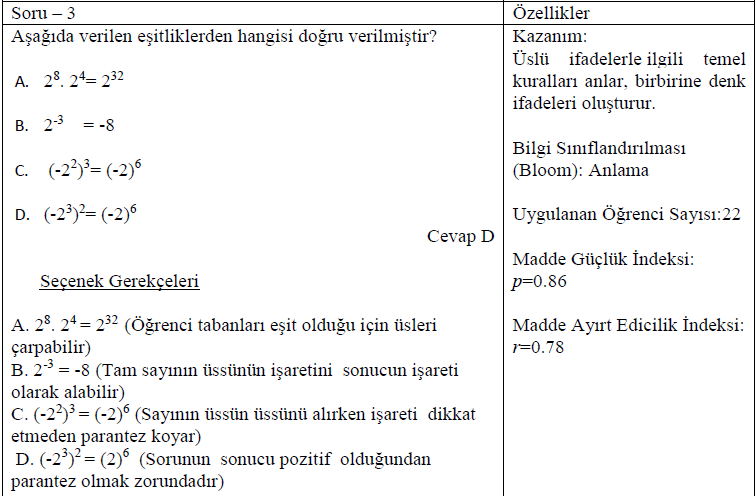 Madde parametreleri hesaplama: Excel Uygulama
Test güçlük indeksi testin zorluk derecesini de verir (0 ile 1 arasında değişir). Güvenilir testler genellikle orta güçlük indeksine sahiptir. 

Güvenilir testlerde soruların ayırt edicilik indekleri yüksektir              
(-1 ile +1 arasında değişir, 0.25’den büyük olması istenir)
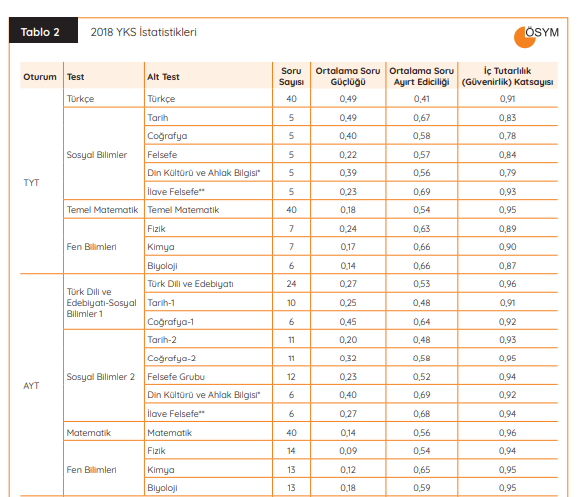 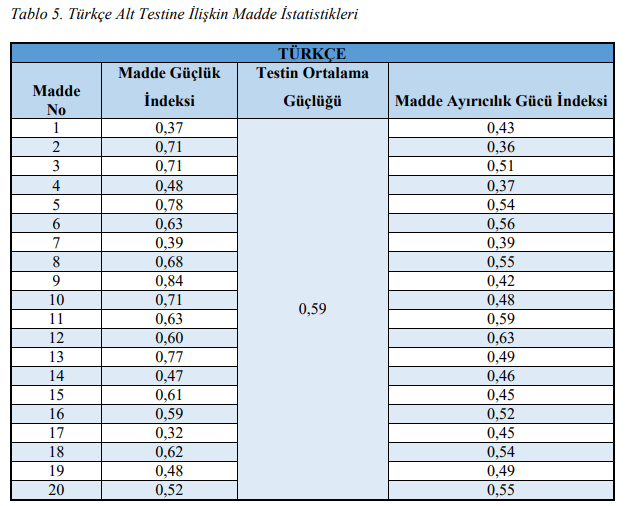 https://www.osym.gov.tr/TR,15259/2018-yks-degerlendirme-raporu-yayimlandi-06082018.html
http://odsgm.meb.gov.tr/test/analizler/docs/2015-2016-ortak-sinav-1-donem-madde-istatistikleri.pdf
Madde Zorluk ve Ayırt Edicilik Hesaplama: Excel Uygulaması
Madde Zorluk ve Ayırt Edicilik Hesaplama: Excel Uygulaması
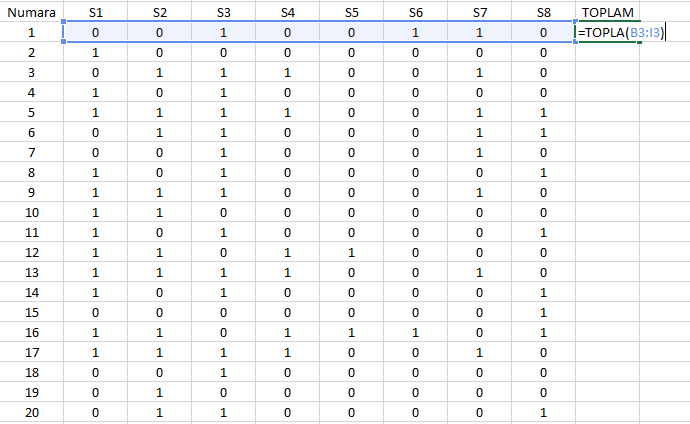 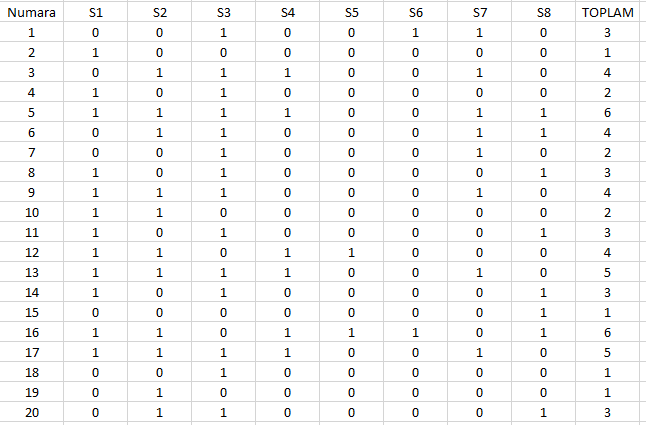 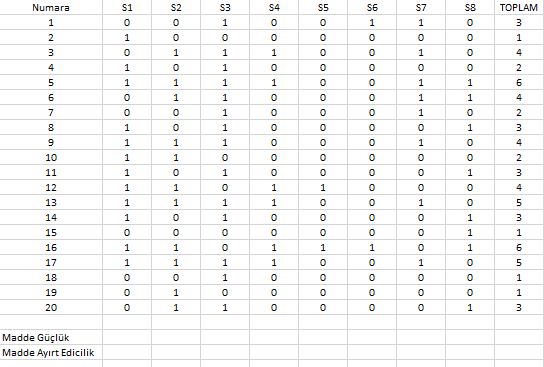 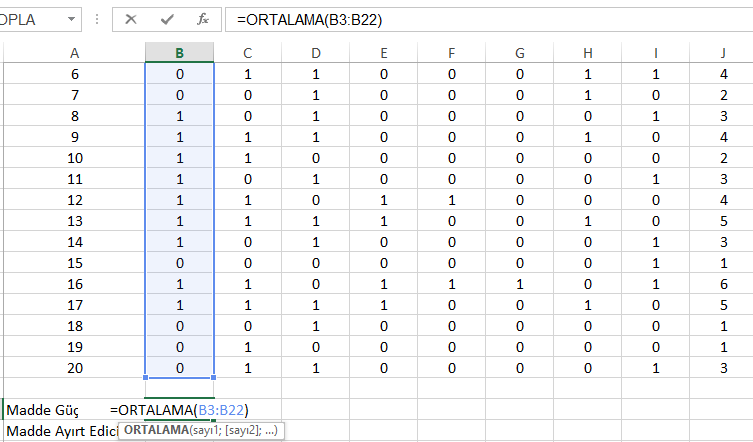 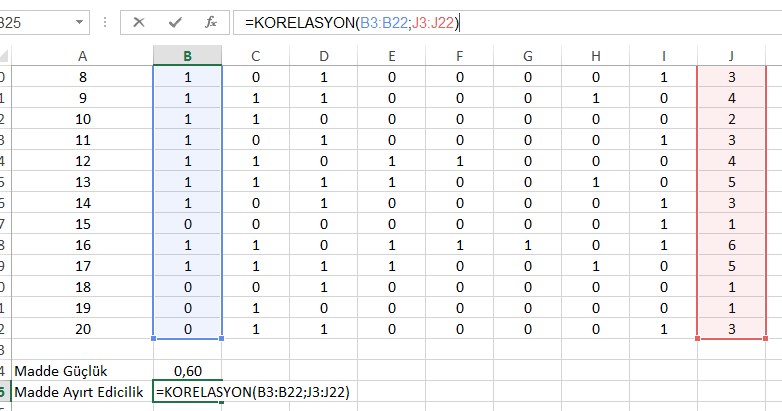 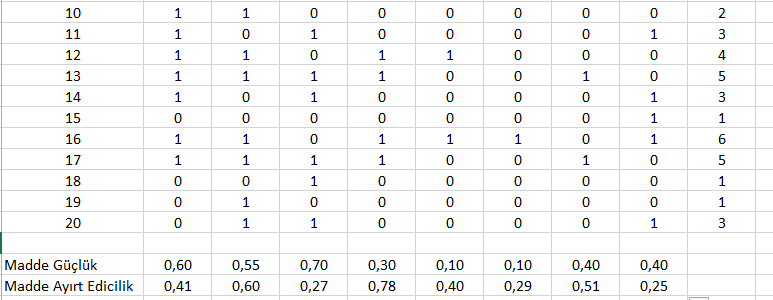 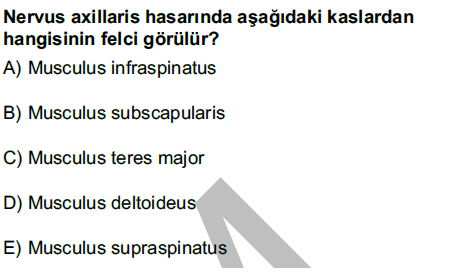 Sınıflandırma (Taksonomi)	: Bilgi
Madde Güçlük İndeksi	: 0.55
Madde Ayırt Edicilik İndeksi	: 0.60
Teşekkür Ediyorum
erkanatalmis@gmail.com
www.erkanatalmis.com